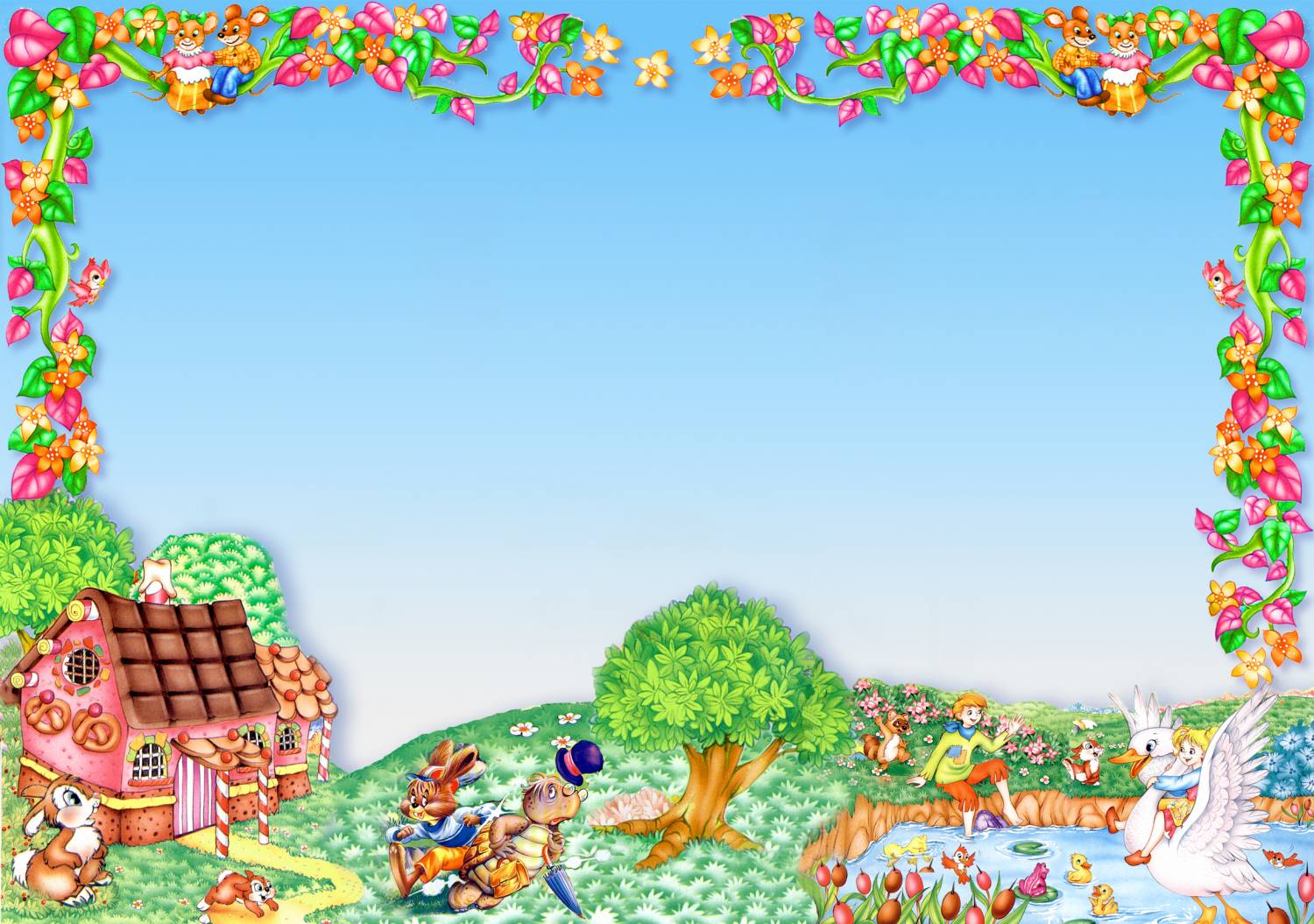 МАДОУ  № 47 «Дельфин»
г.Мытищи 2017 г.
ВИКТОРИНА
«Мы – читающая семья!»
Выполнил :
воспитатель:
Ислентьева А.Д.
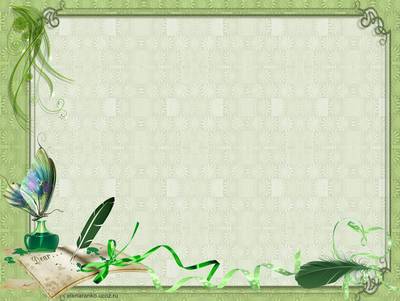 2. «Кто здесь был и что забыл?»
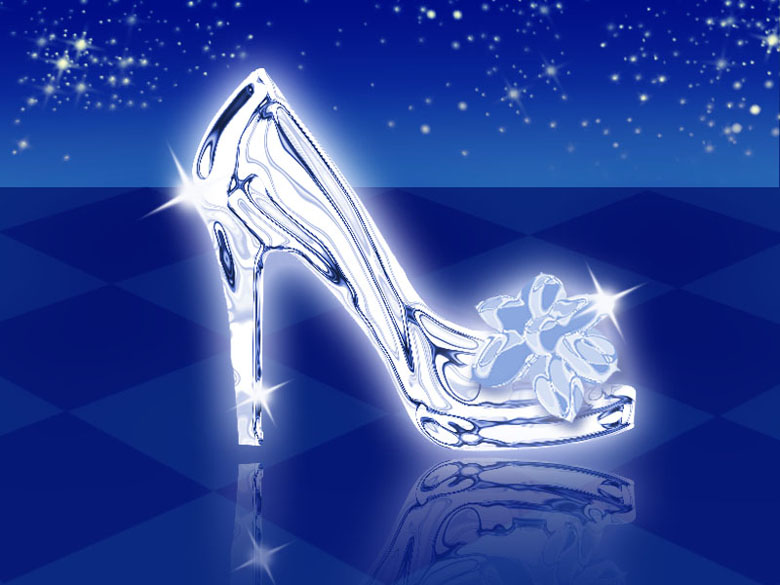 «ЗОЛУШКА» Ш.Перро
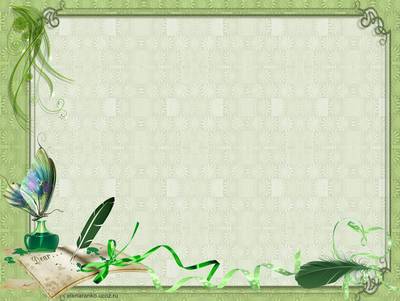 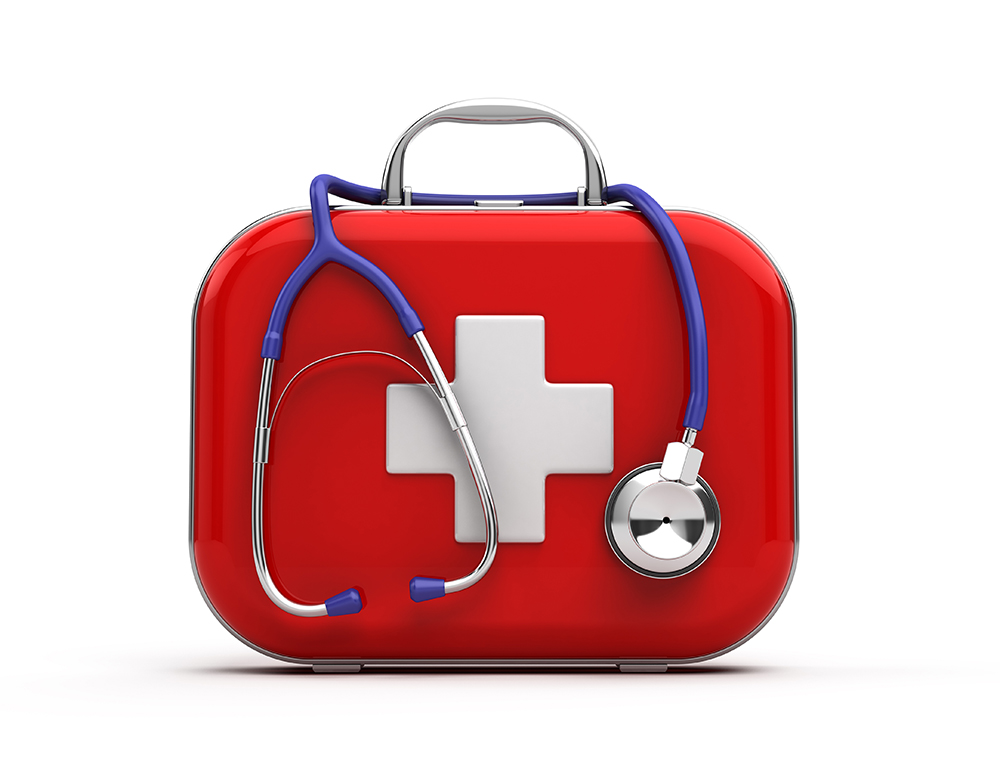 «АЙБОЛИТ»   К.ЧУКОВСКИЙ
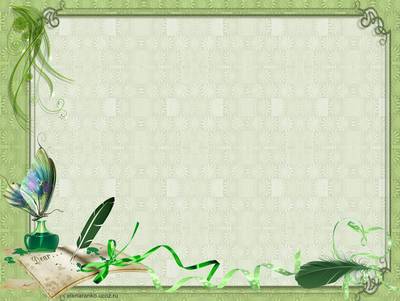 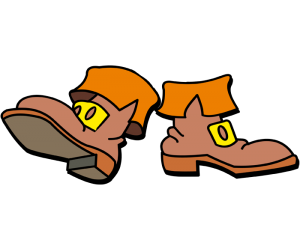 «Кот в сапогах»  Ш.Перро
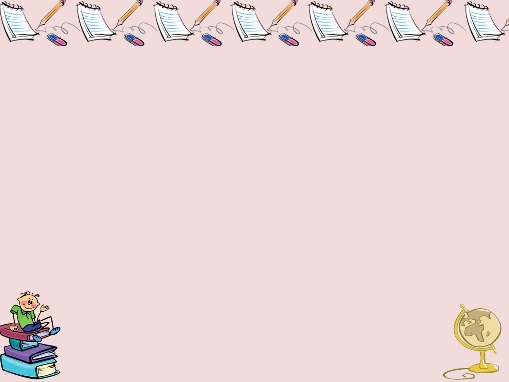 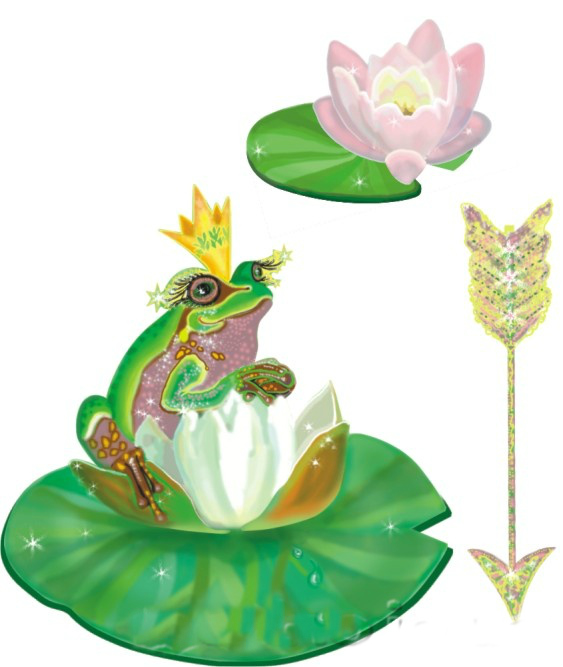 «Царевна - лягушка»
 русская народная сказка
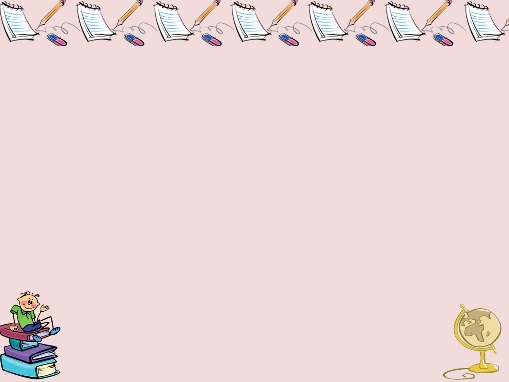 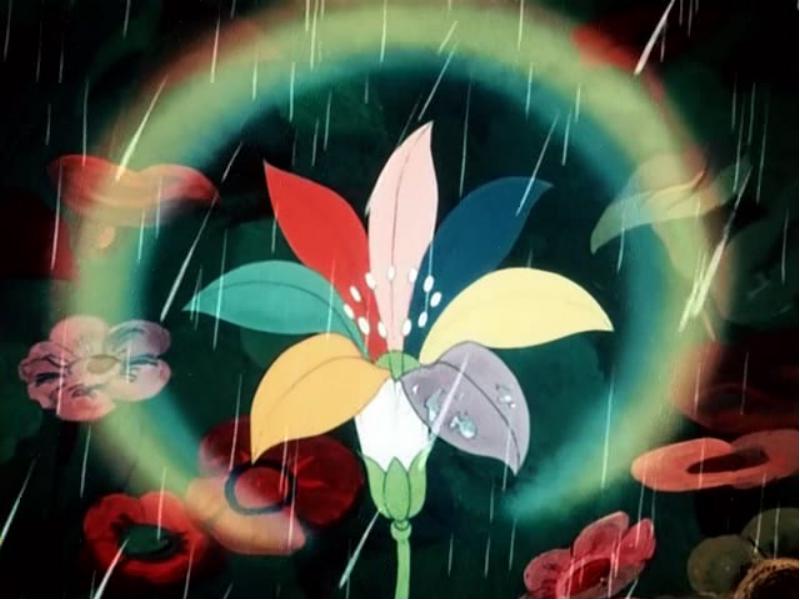 «Цветик – семицветик» В.Катаев
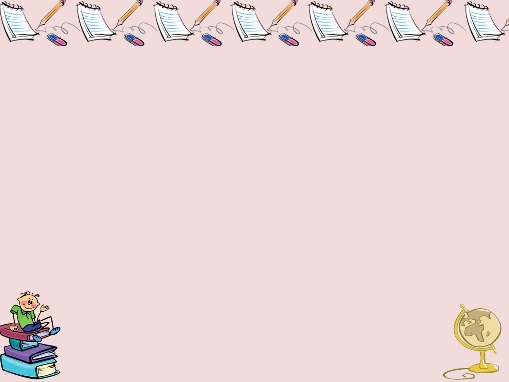 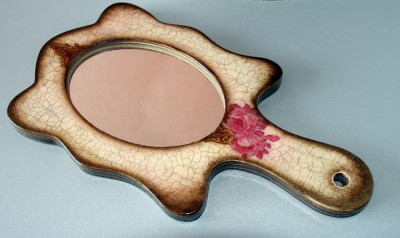 «Сказка о мертвой царевне и о 
семи богатырях»    А.С.Пушкин
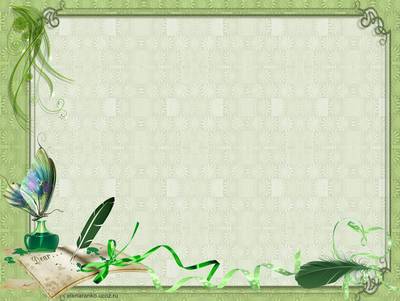 3. «Назови писателя»
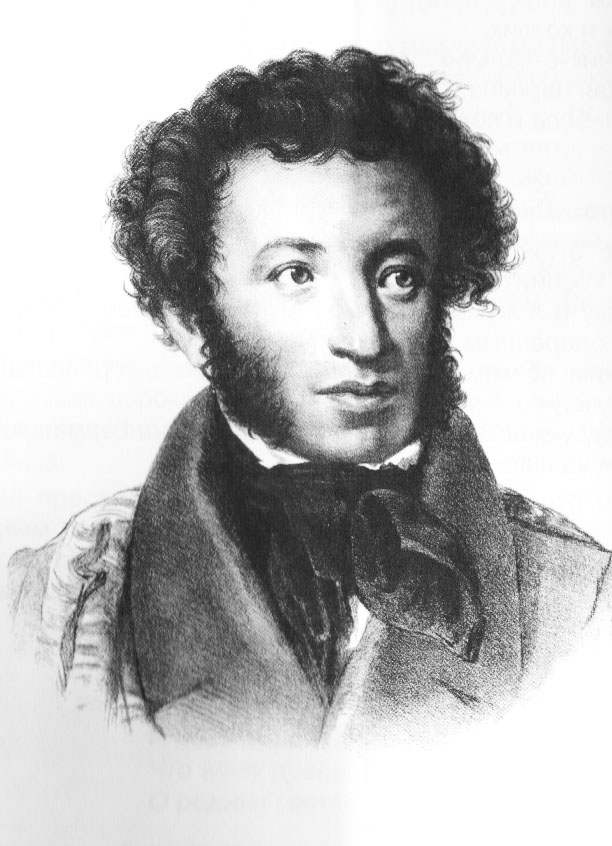 А.С.Пушкин
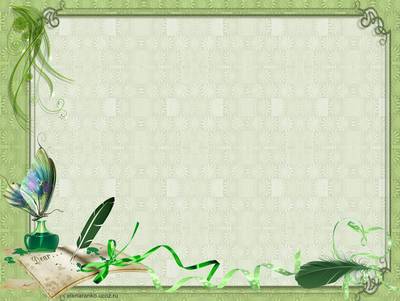 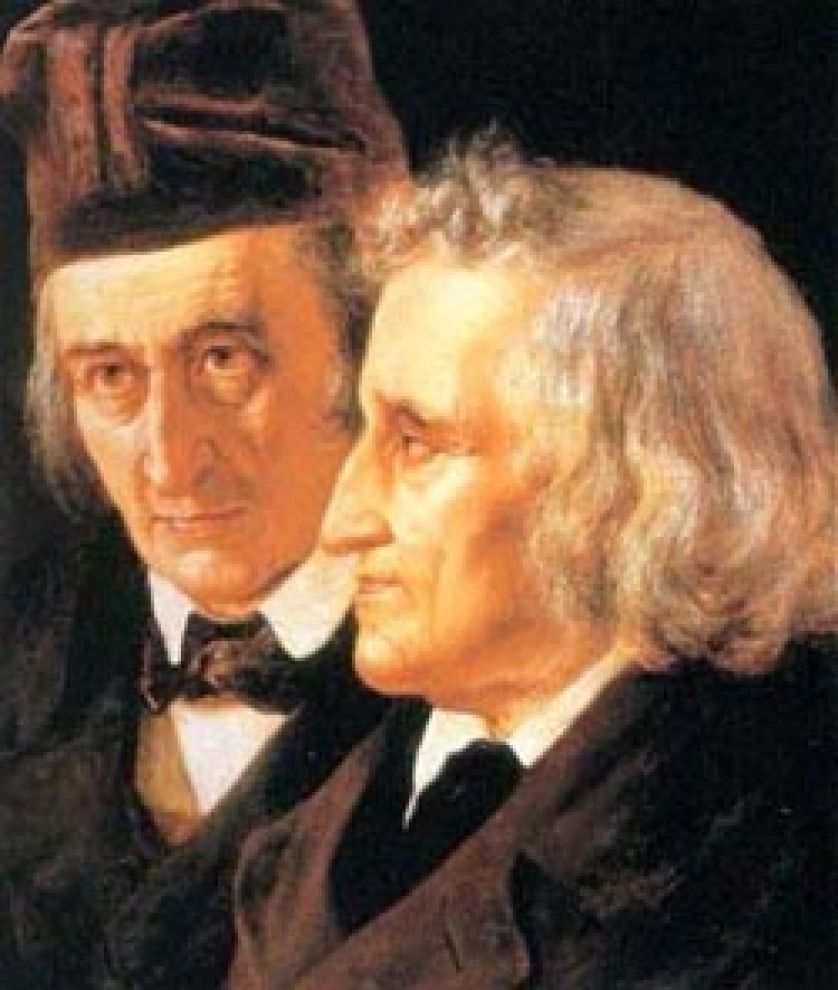 Братья Гримм
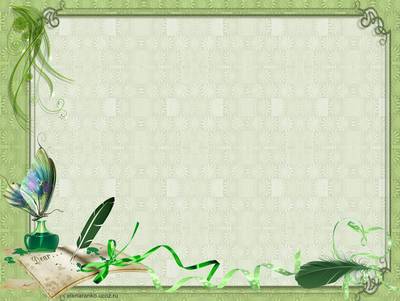 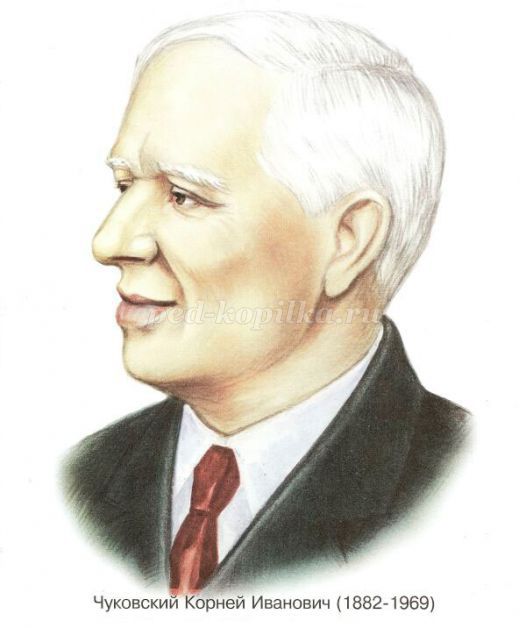 К.И Чуковский
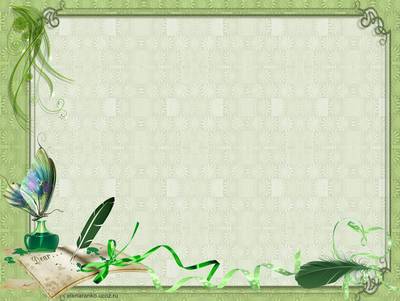 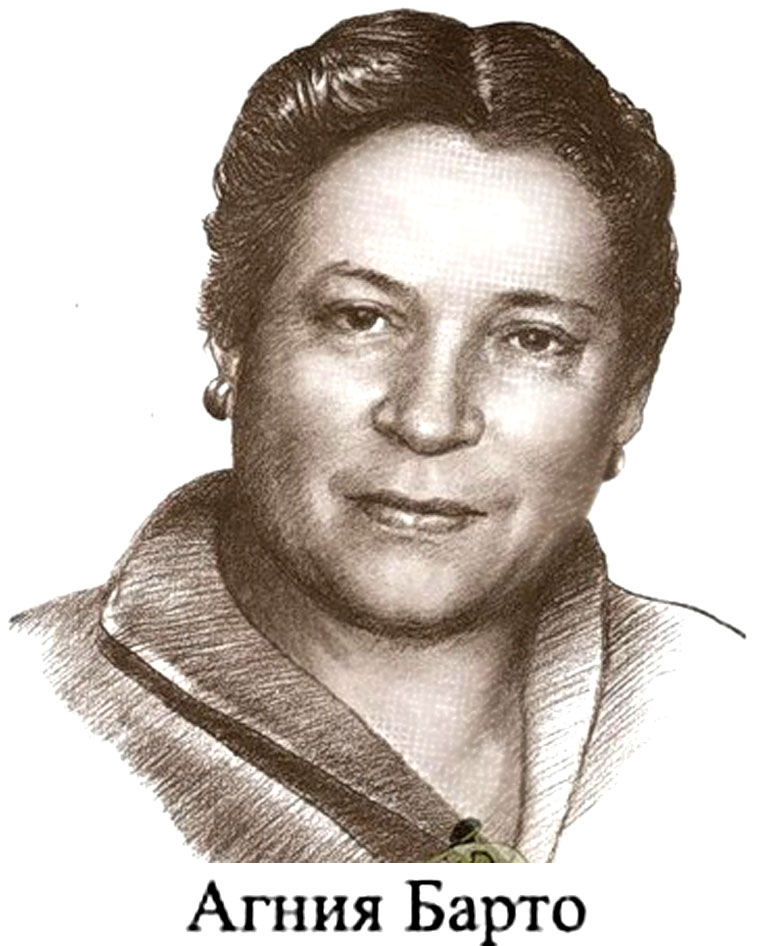 Агния Барто
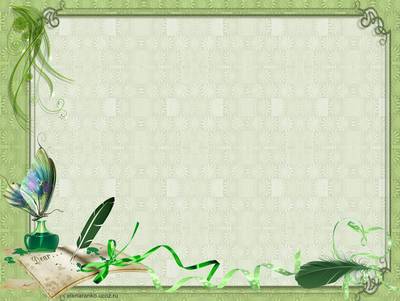 «Угадай сказку»
Маркиз де Карабас послушно исполнил все, что посоветовал ему кот, хоть он вовсе 
и не догадывался, для чего это нужно.
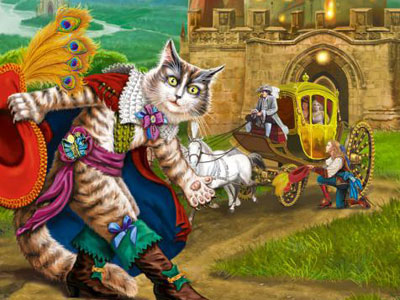 «Кот в сапогах»
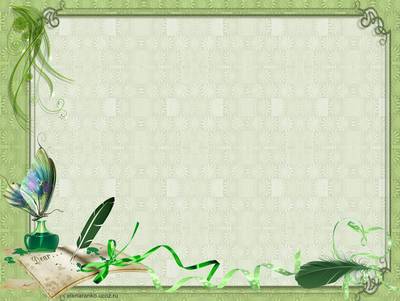 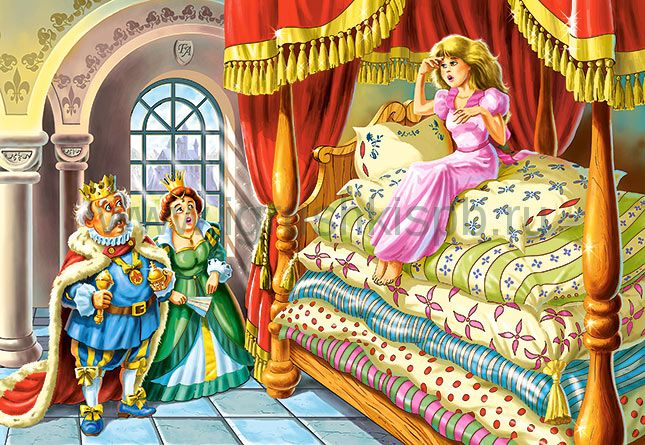 Старая королева … пошла в опочивальню. Сняла с кровати все тюфяки и подушки и положила на доски горошину, а потом взяла двадцать тюфяков и положила их на горошину, а на тюфяки еще двадцать перин из гагачьего пуха.
«Принцесса на горошине»
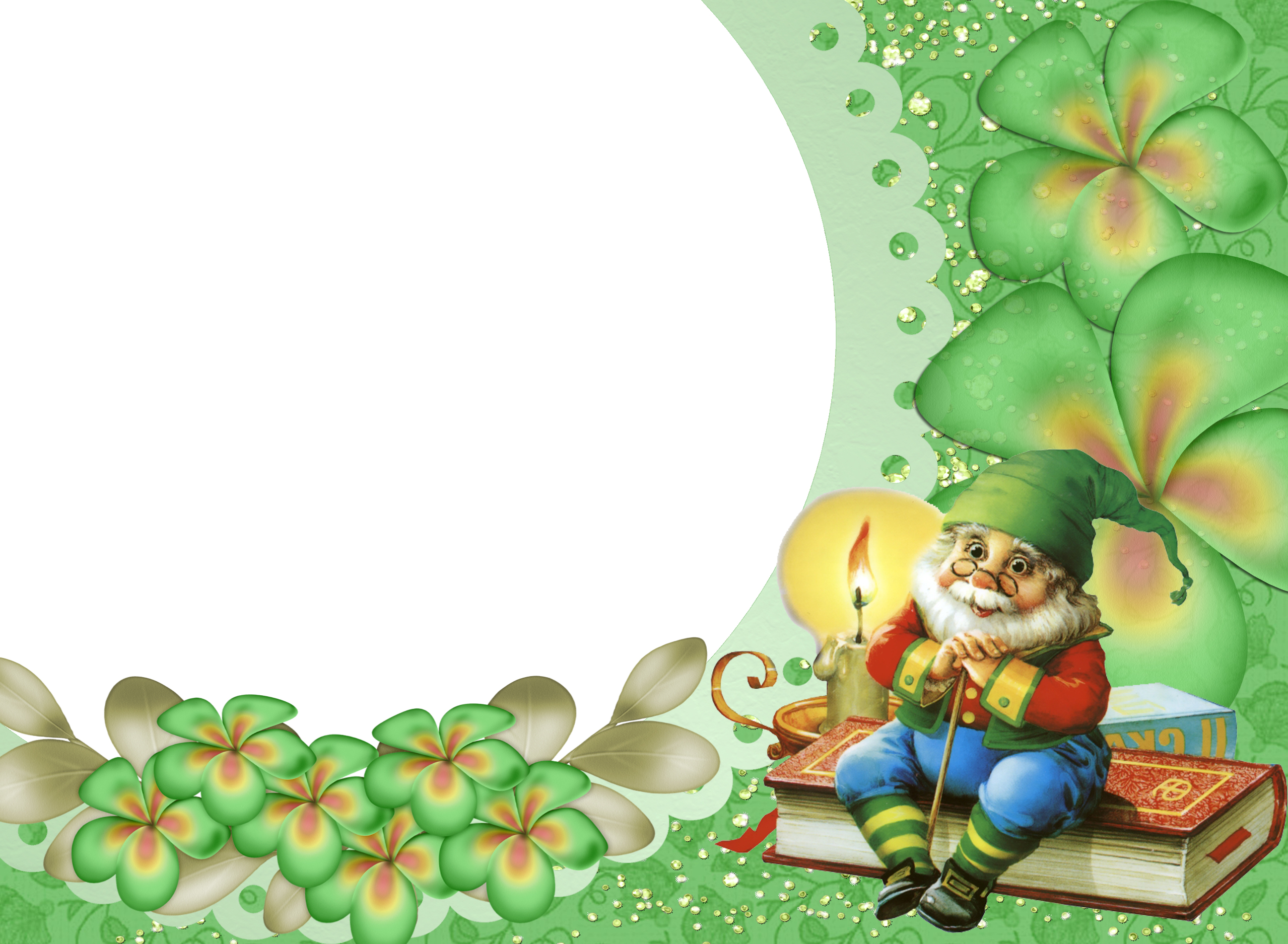 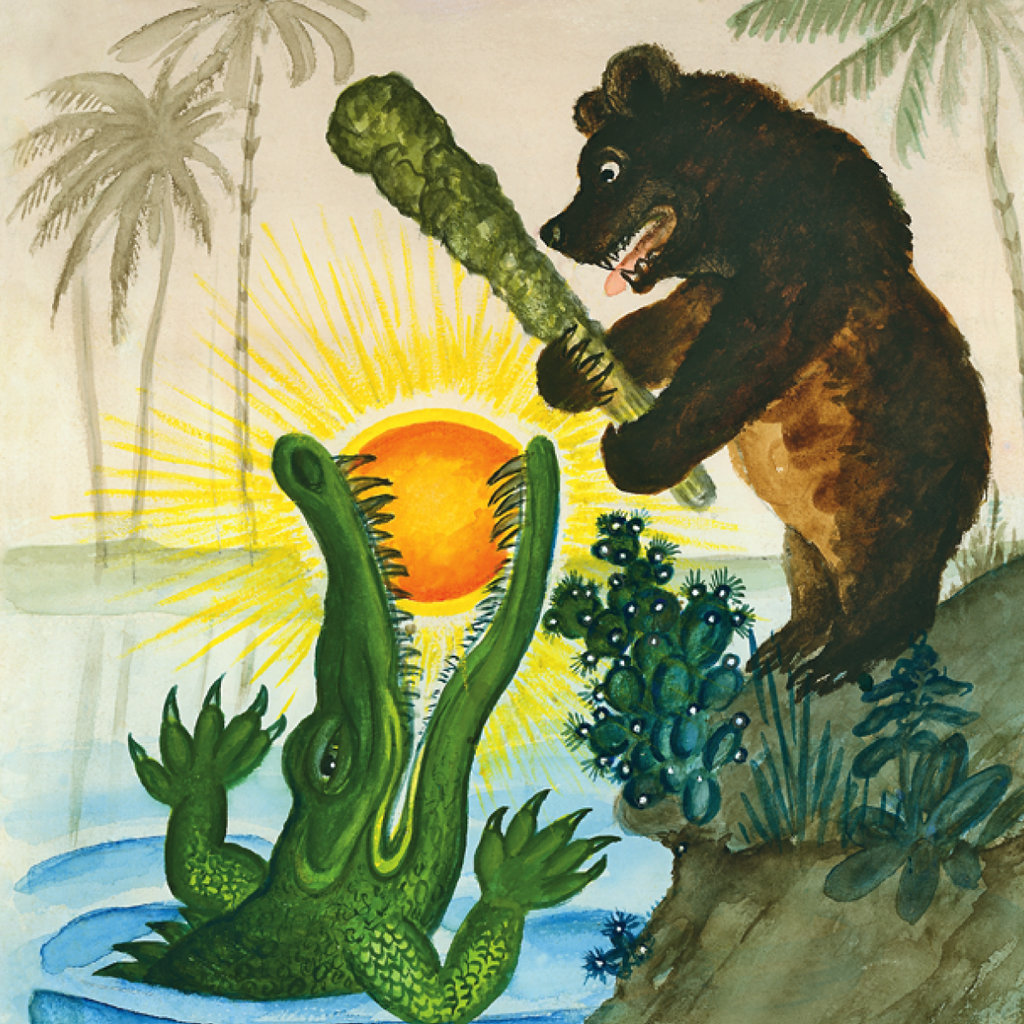 И когда оно опятьБудет на небе сиять,Малыши твои мохнатые,Медвежата толстопятые,Сами к дому прибегут:«Здравствуй, дедушка, мы тут!»И встал Медведь,Зарычал Медведь,И к Большой РекеПобежал Медведь.
«Краденое солнце»
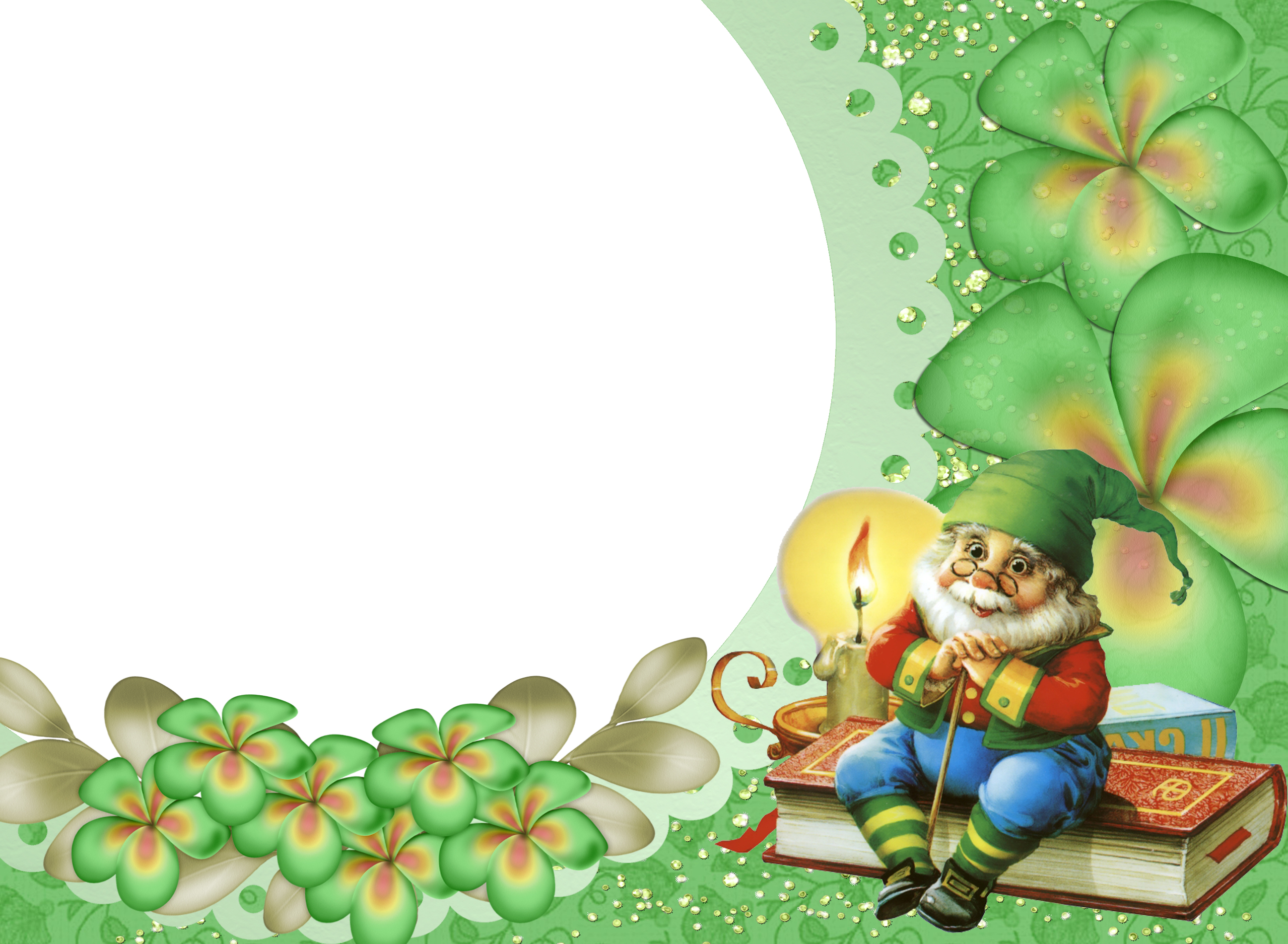 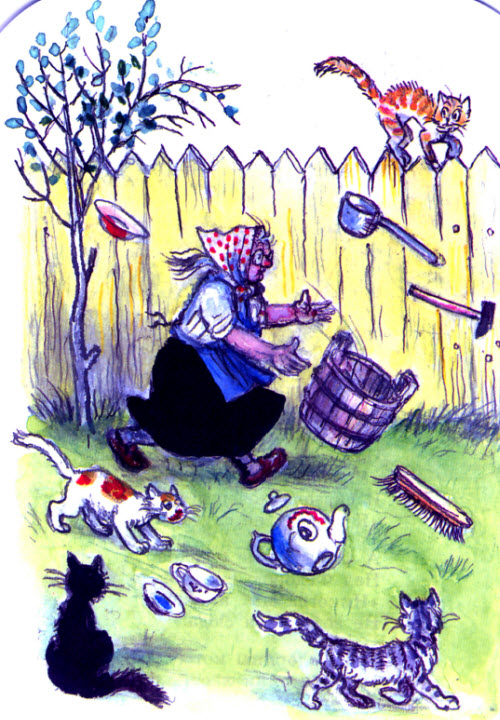 А посуда вперёд и вперёд По полям, по болотам идёт.И чайник шепнул утюгу: «Я дальше идти не могу».И заплакали блюдца: «Не лучше ль вернуться?»И зарыдало корыто: «Увы, я разбито, разбито!»Но блюдо сказало: «Гляди, Кто это там позади?»
«Федорино горе»
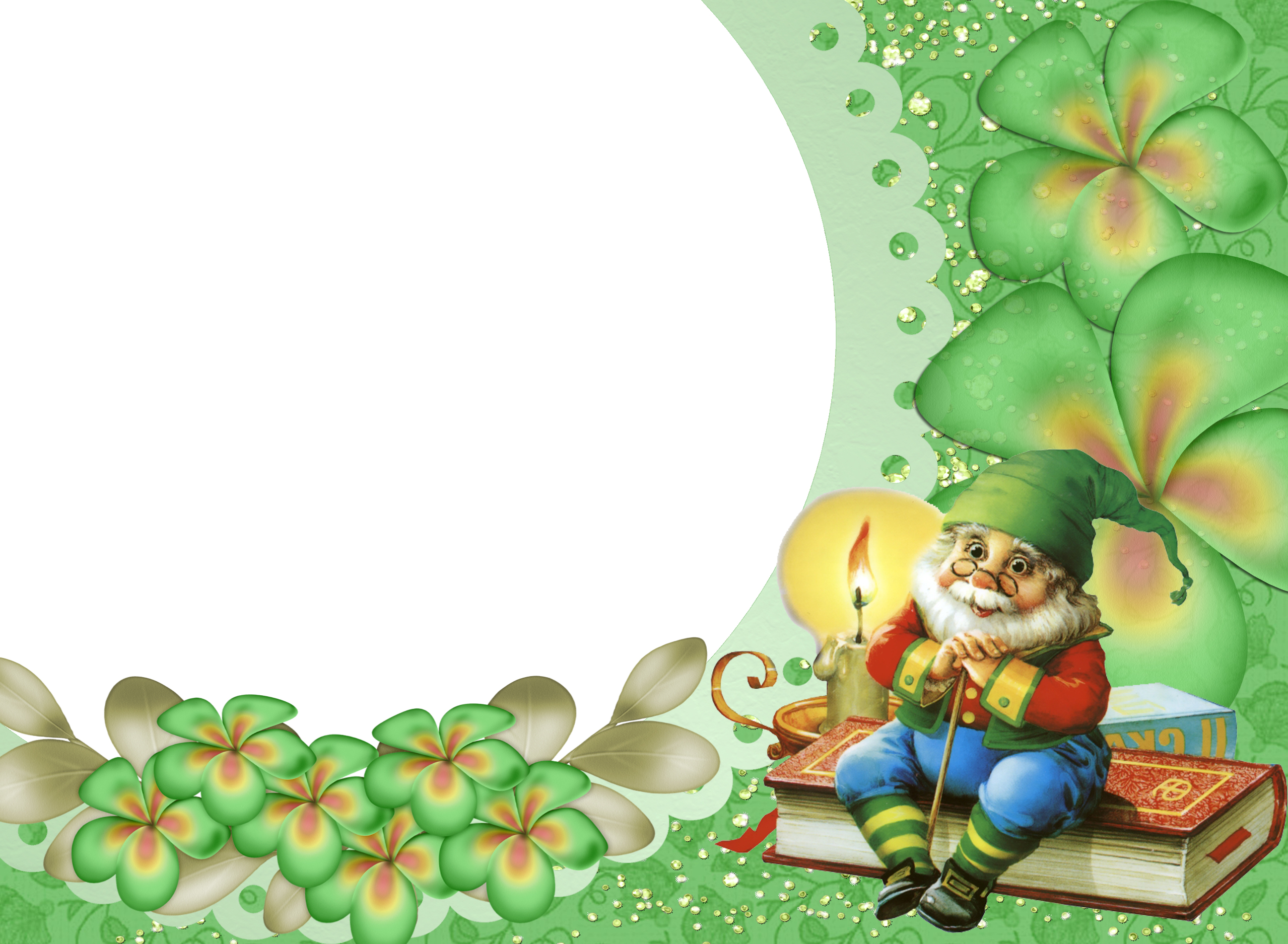 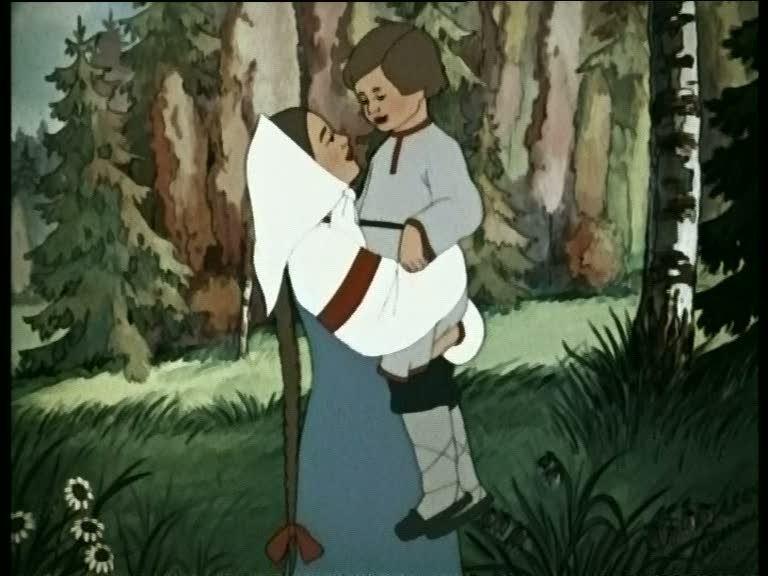 Слуга побежал домой и рассказал купцу про то, что слышал на речке. Собрали народ, пошли на реку, закинули сети шелковые и вытащили Алёнушку на берег. Сняли камень с шеи, окунули её в ключевую воду, одели ее в нарядное платье. Алёнушка ожила и стала краше, чем была.
«Сестрица Аленушка 
и 
братец Иванушка»
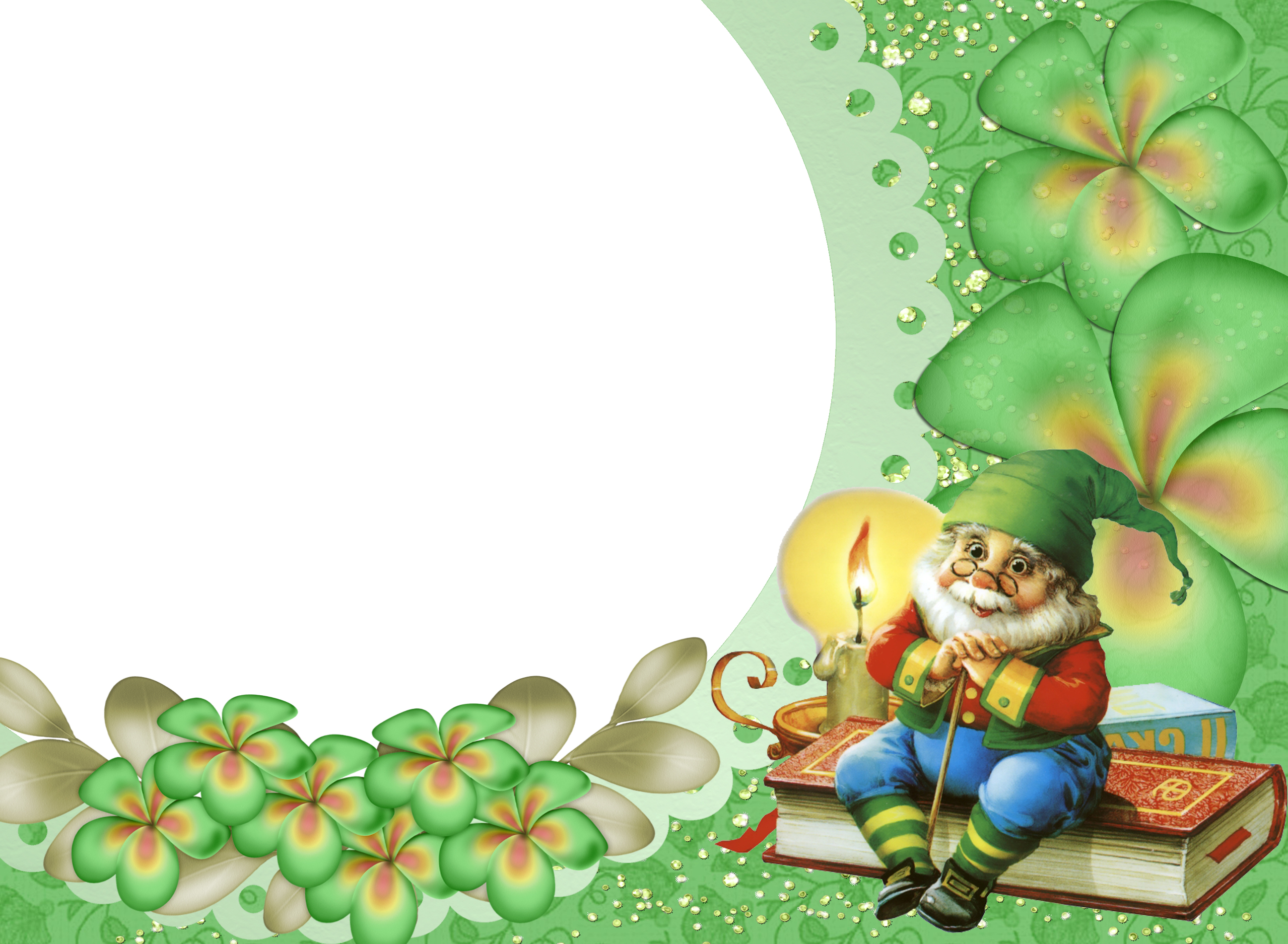 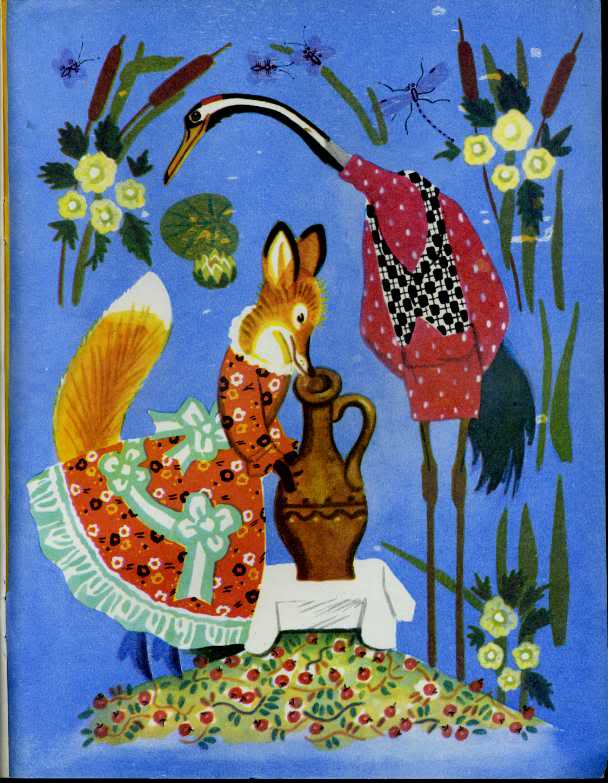 Кушай, кумушка. Право, больше нечем потчевать.Лиса начала вертеться вокруг кувшина. И так зайдет, и этак, и лизнет его, и понюхает-то - никак достать не может.
«Лиса и журавль»
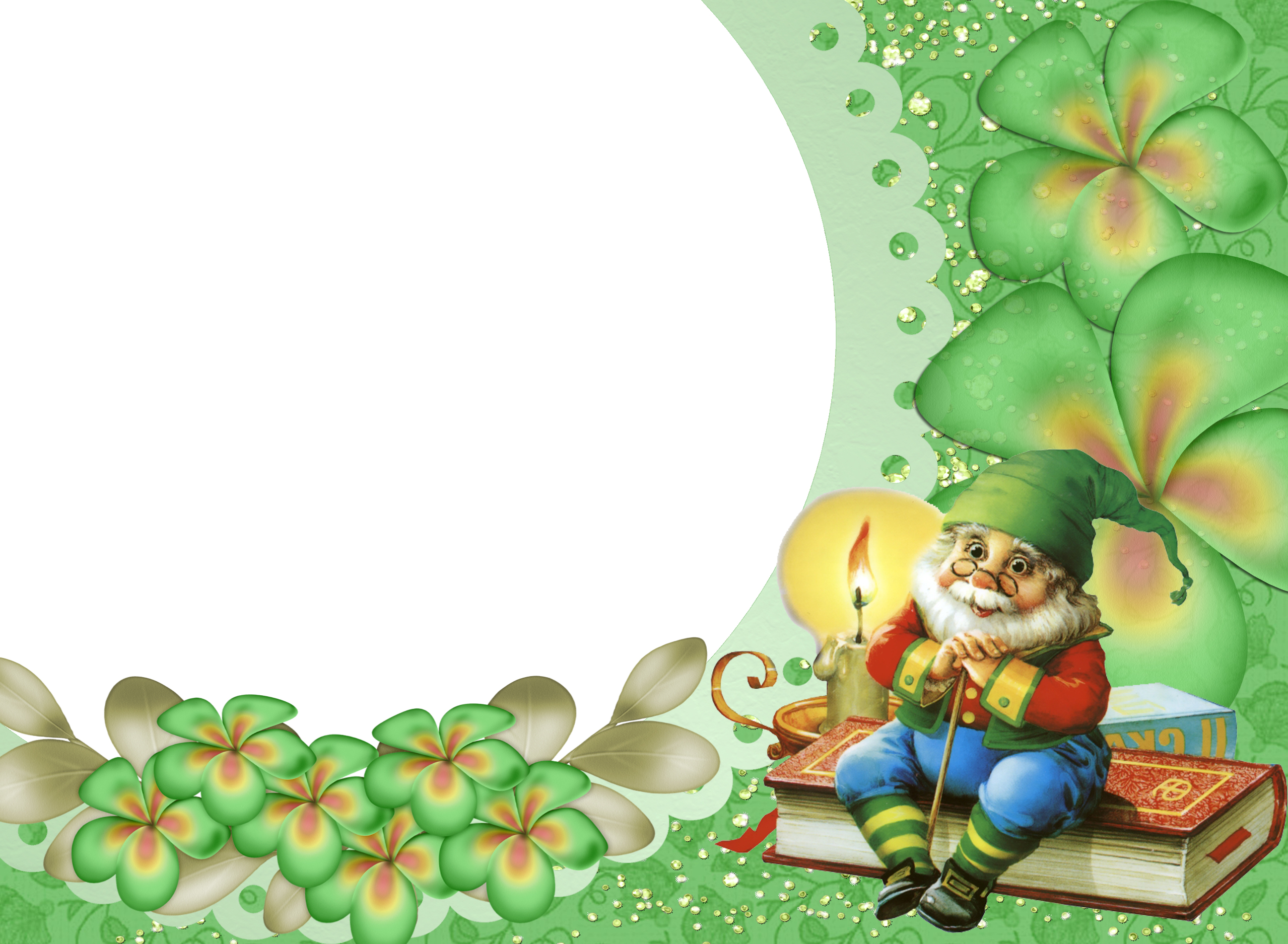 Спасибо за внимание!